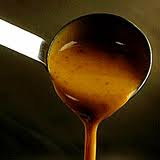 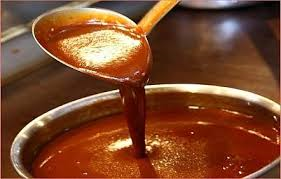 Les sauces brunes
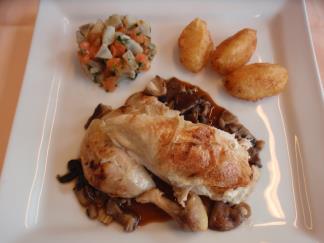 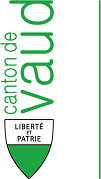 Cardinaux Yan
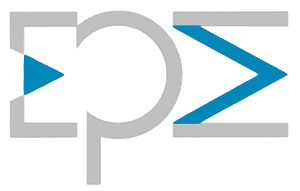 Classification (8)
Généralités
Elles sont servies principalement avec des morceaux de viande sautés et rôtis
Elles conviennent aussi avec des mets aux œufs chauds, des mets à base de pâte feuilletée et des légumes braisés comme les laitues, le céleri branche, les endives, etc.
Généralités
La demi-glace et le jus lié (veau, volaille, agneau ou gibier) sont les véritables sauces brunes à partir desquelles on élabore toutes les variétés de sauces brunes
Les sauces brunes qui accompagnent les mets de viandes braisées (glacées) ne sont pas préparées séparément mais sont le résultat direct d’une bonne préparation des mets
Méthodes de liaison pour la demi-glace
En plus de la méthode indiquée ci-après, les os peuvent déjà être saupoudrés de farine au moment de les rôtir
On court néanmoins le risque que la farine brûle, et les os seront moins bien lessivés par le liquide déjà lié
Elaboration des sauces brunes de base
Elaboration des variations de sauces brunes